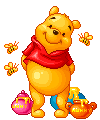 Мульмедийное дидактические пособия для детей второй младшей группыУроки безопасности
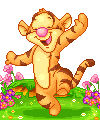 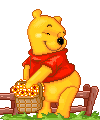 Работу выполнила Богатырева Т.Г. Воспитатель ГБОУ СОШ с.Курумоч с.п.Белочка